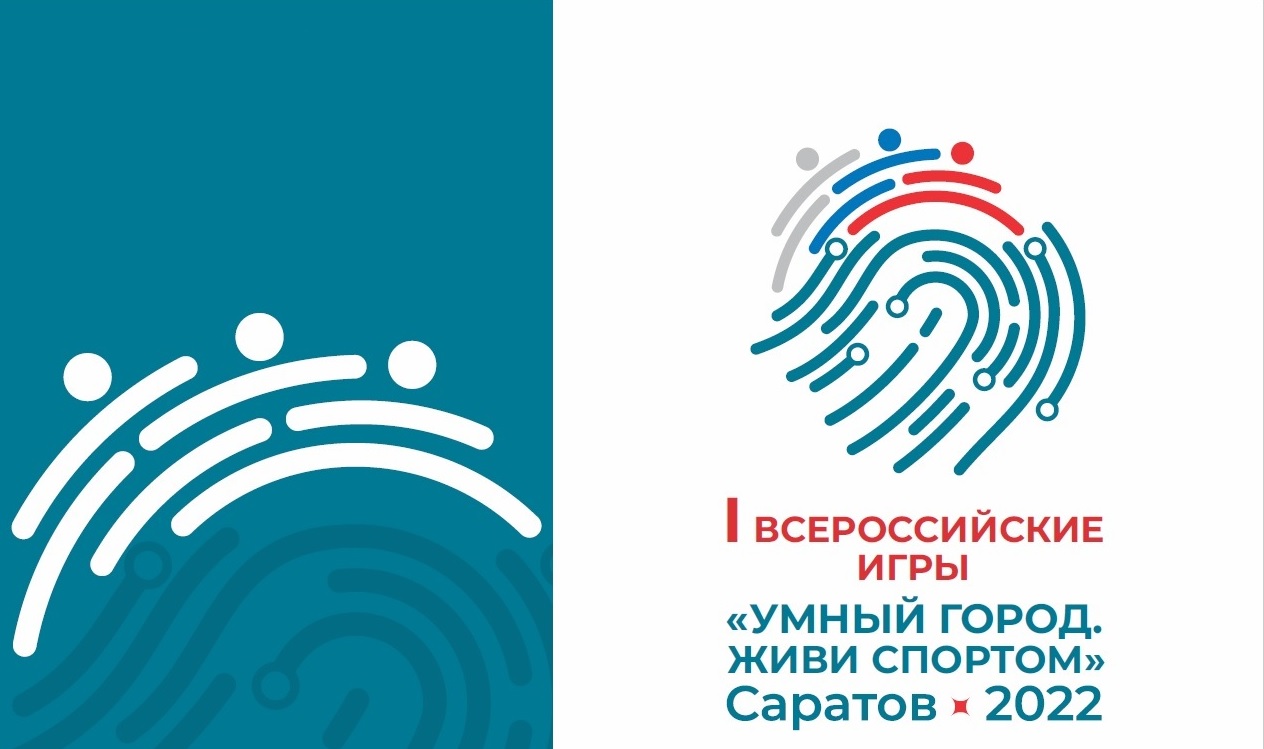 Футбол 8х8
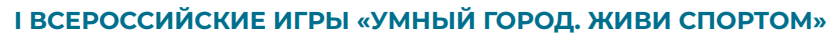 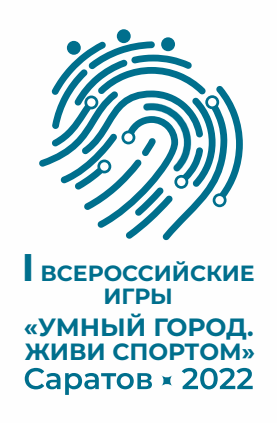 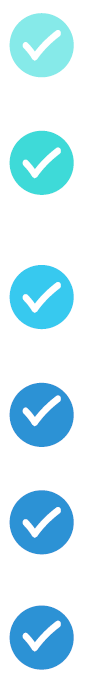 СРОКИ ПРОВЕДЕНИЯ
1-5.09.2022
ПРОГРАММА
соревнований по
футболу 8х8 в
рамках проведения
I Всероссийских
игр «Умный Город.
Живи спортом»
01 сентября - день приезда, мандатная, комиссия, аккредитация, жеребьевка
02 сентября - игровой день. 10:00 - 17:00
торжественная церемония открытия Игр
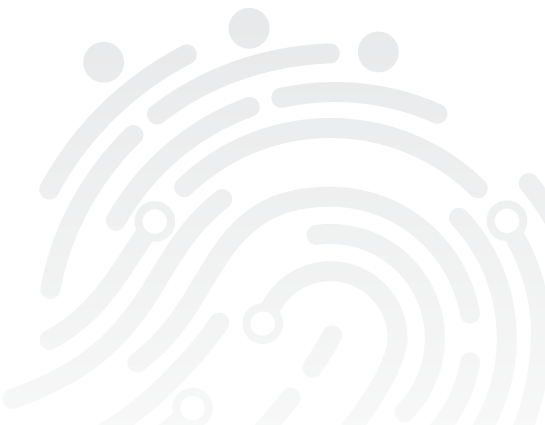 03 сентября - игровой день
10:00 - 17:00
04 сентября - игровой день. 10:00 - 17:00
Торжественная церемония закрытия Игр
05 сентября – Отъезд команд
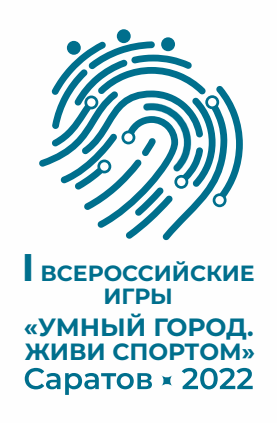 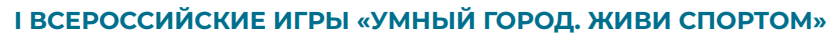 Место проведения
Стадион «Локомотив»
(ул. Аткарская, 29)
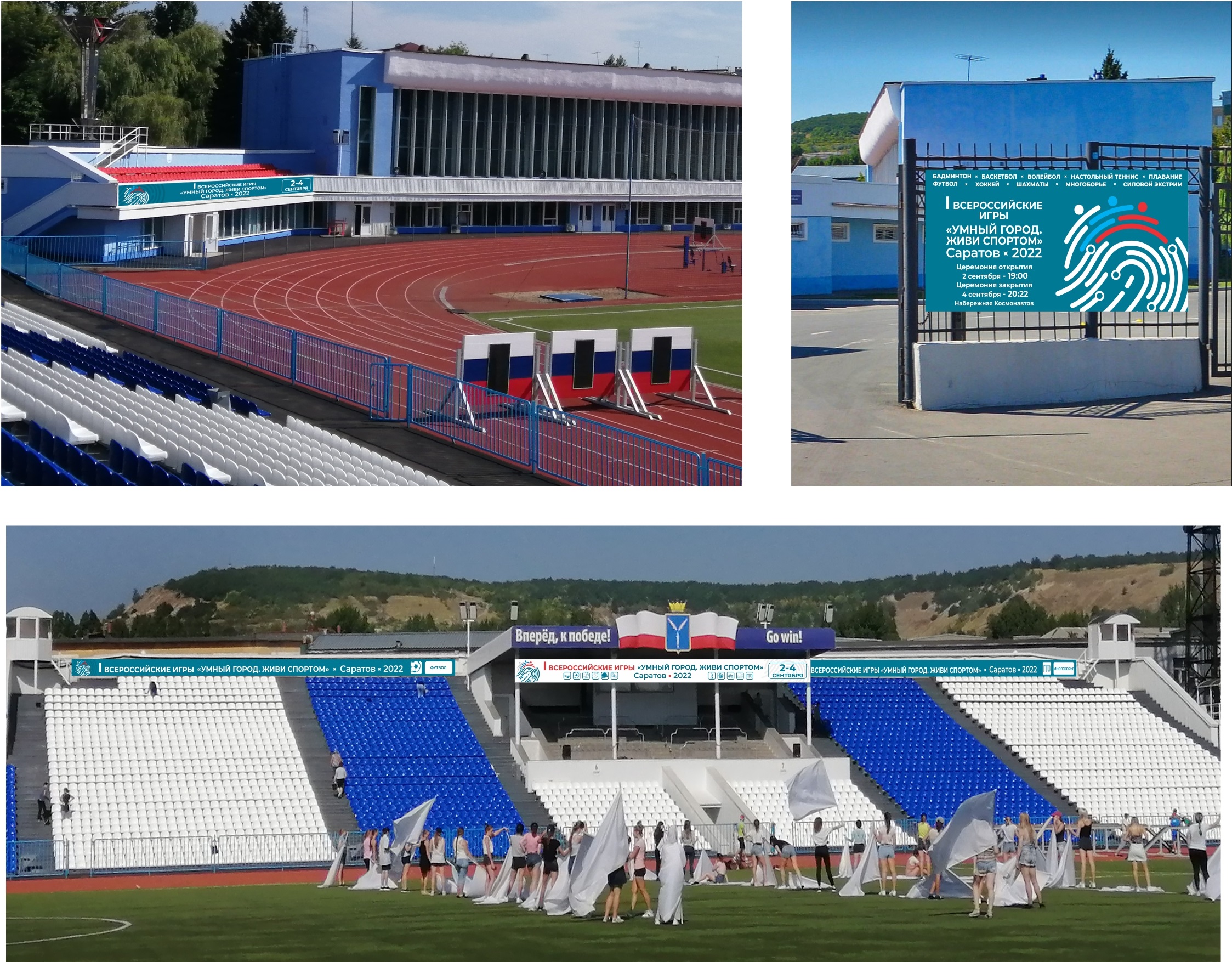 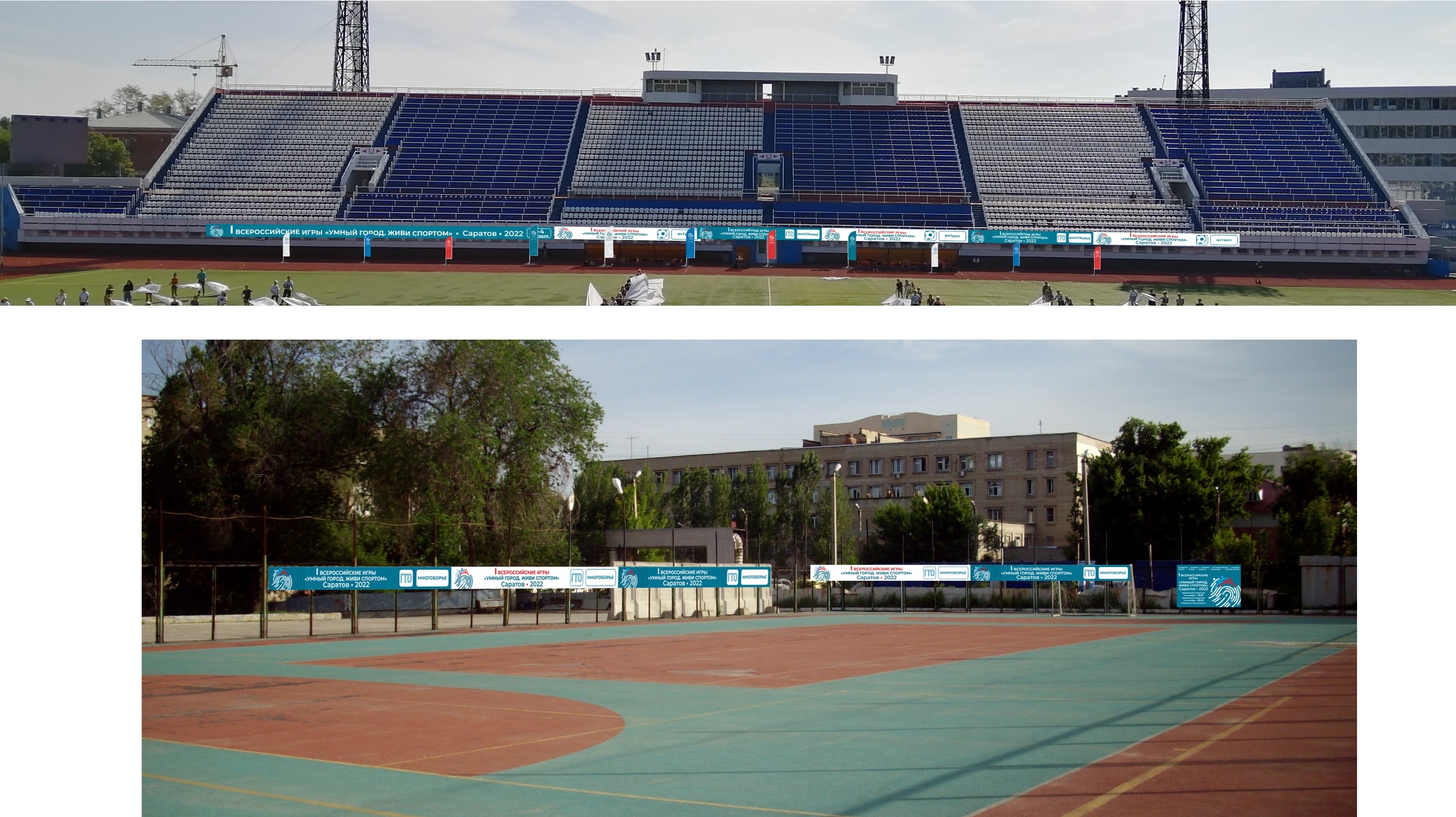 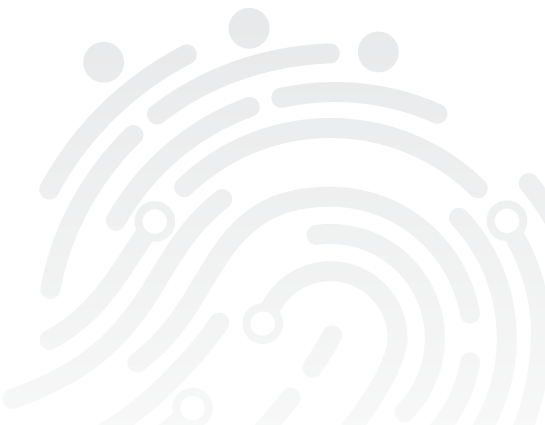 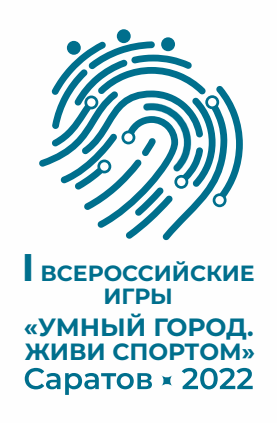 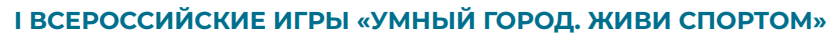 Место проведения
Стадион «Волга»(пр-т. Энтузиастов)
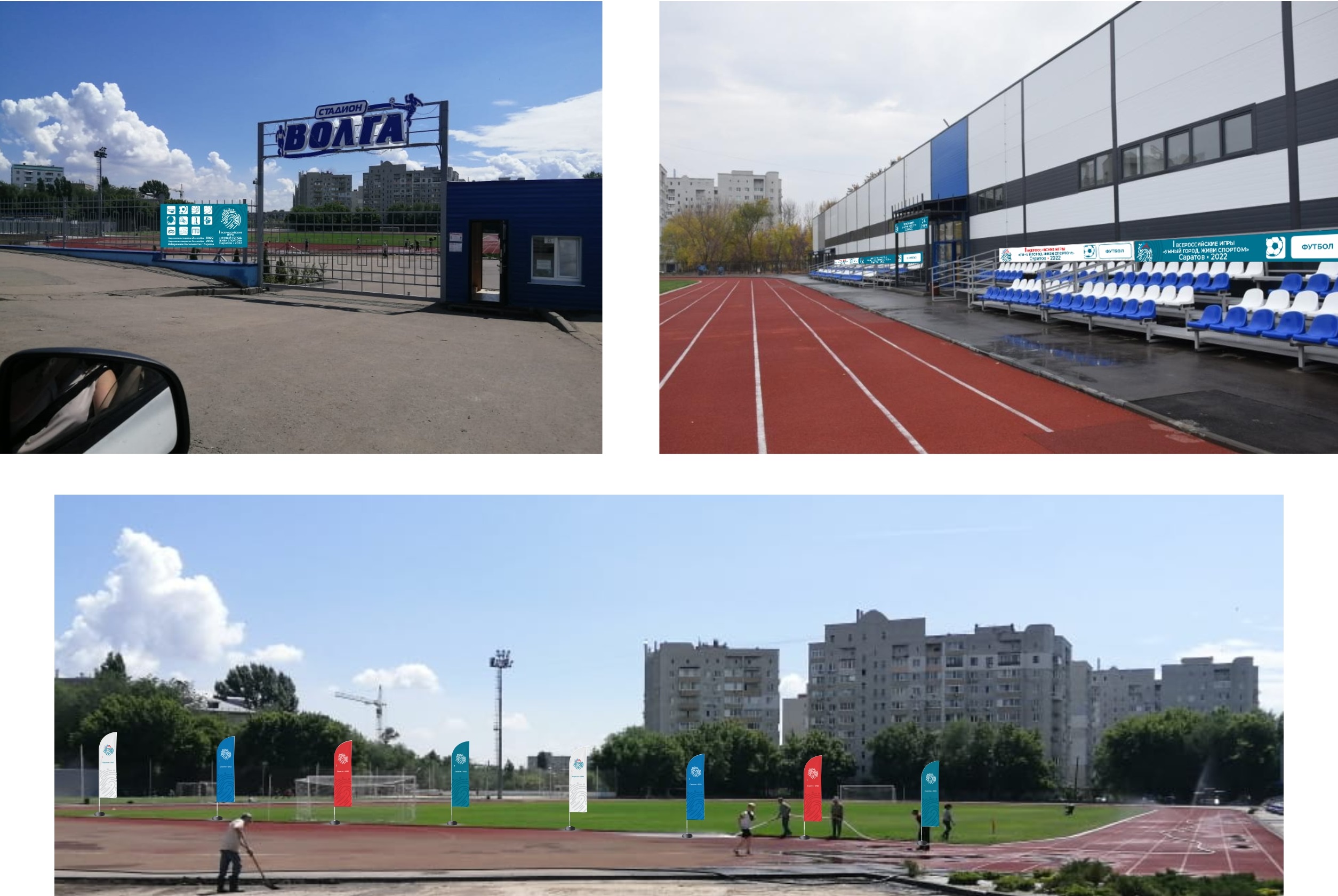 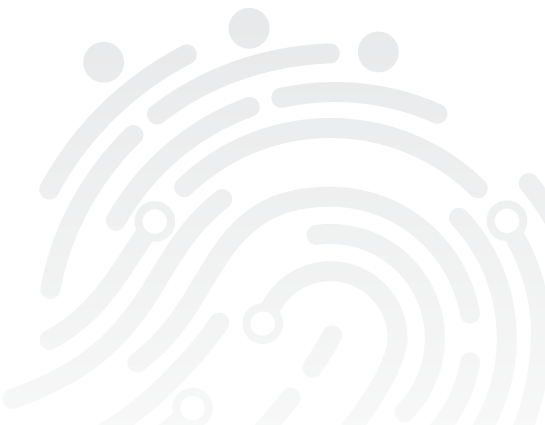 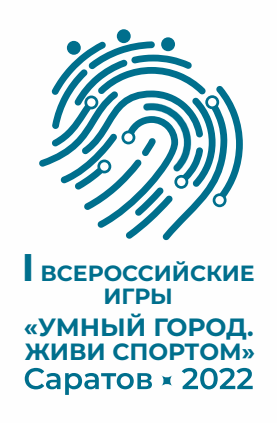 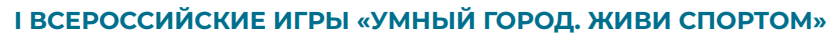 Место проживания
общежитие СГАУ № 4 
(ул.Бахметьевская, 5)
Ответственные за проживание 
Потапов А.Ю. – 8-905-384-71-44
Кистанов М.А. – 8-987-379-76-73
Брусков А.В. – 8-917-206-15-80
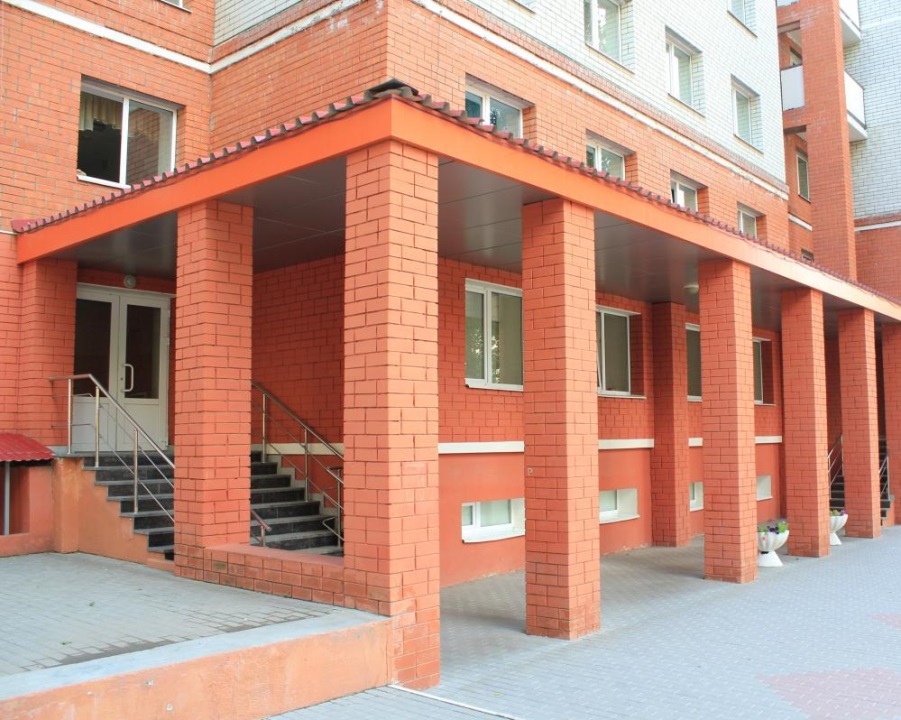 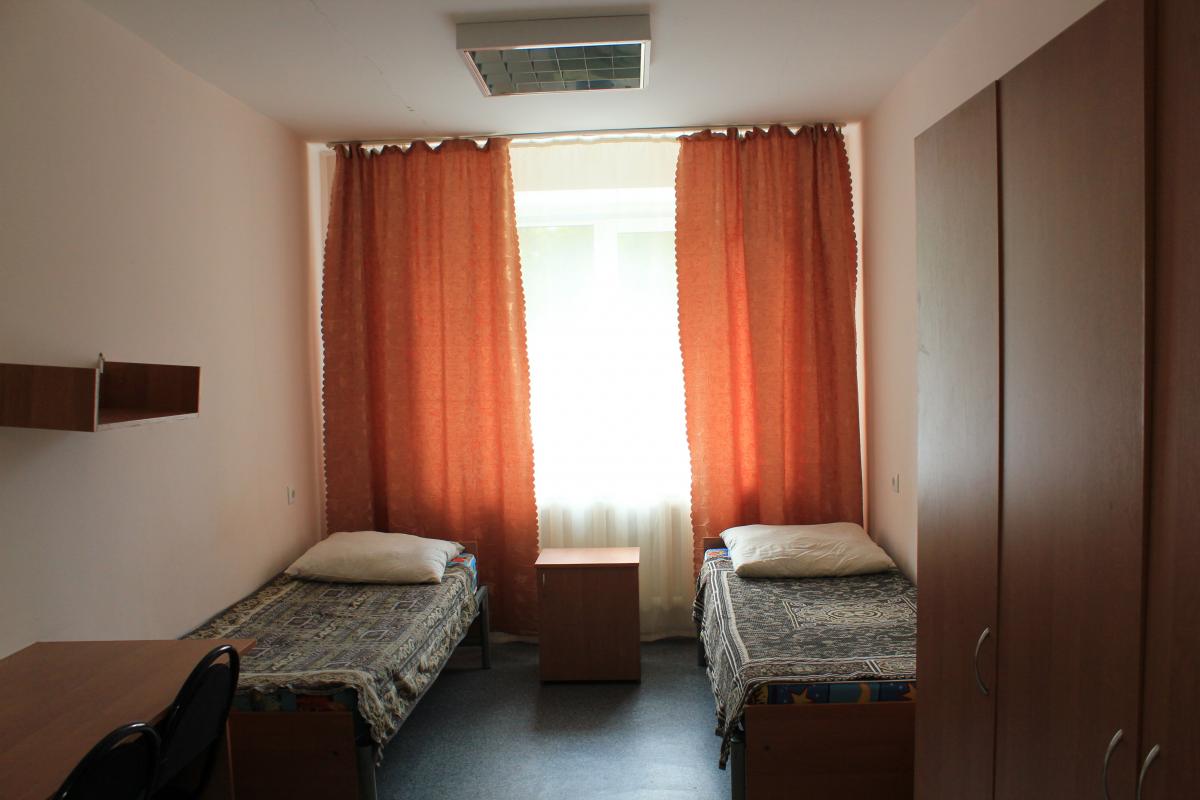 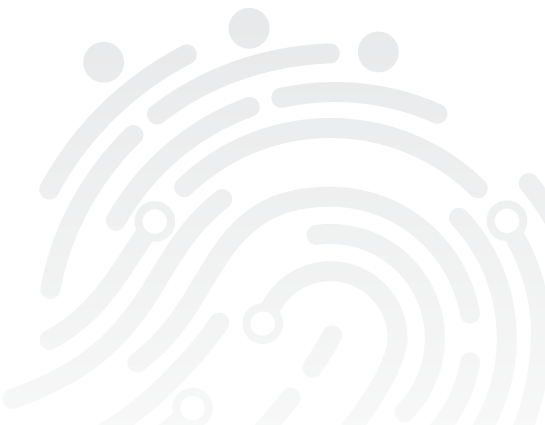 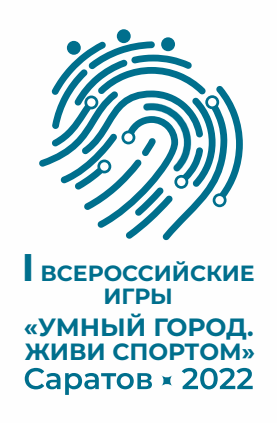 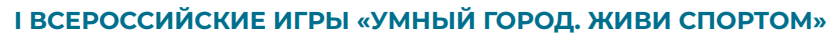 Место питания
Столовая СГАУ 
(ул.Бахметьевская, 7)
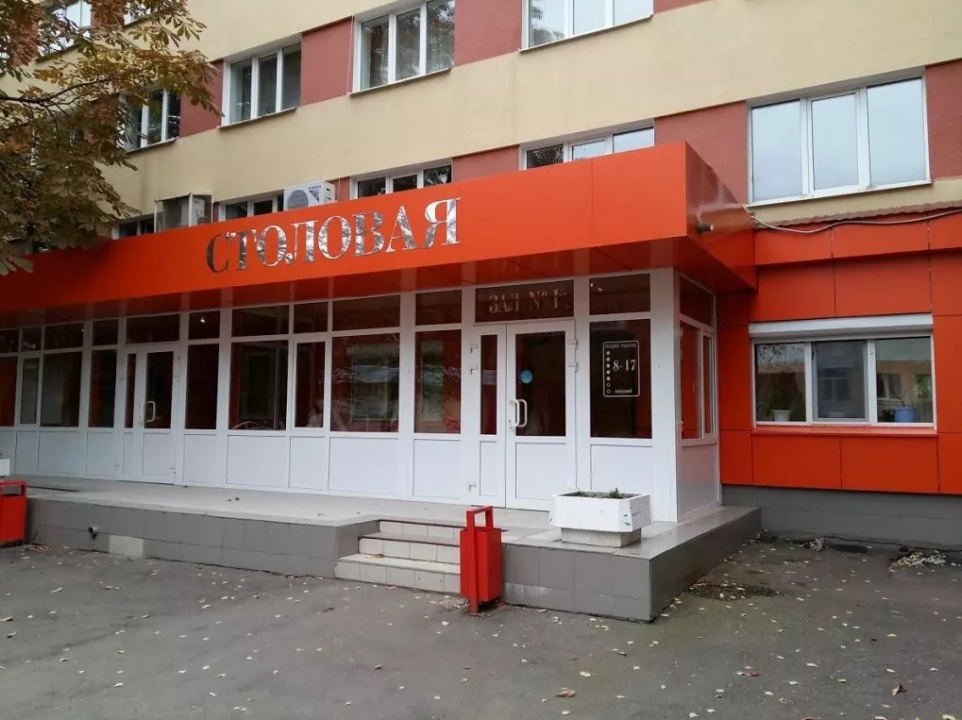 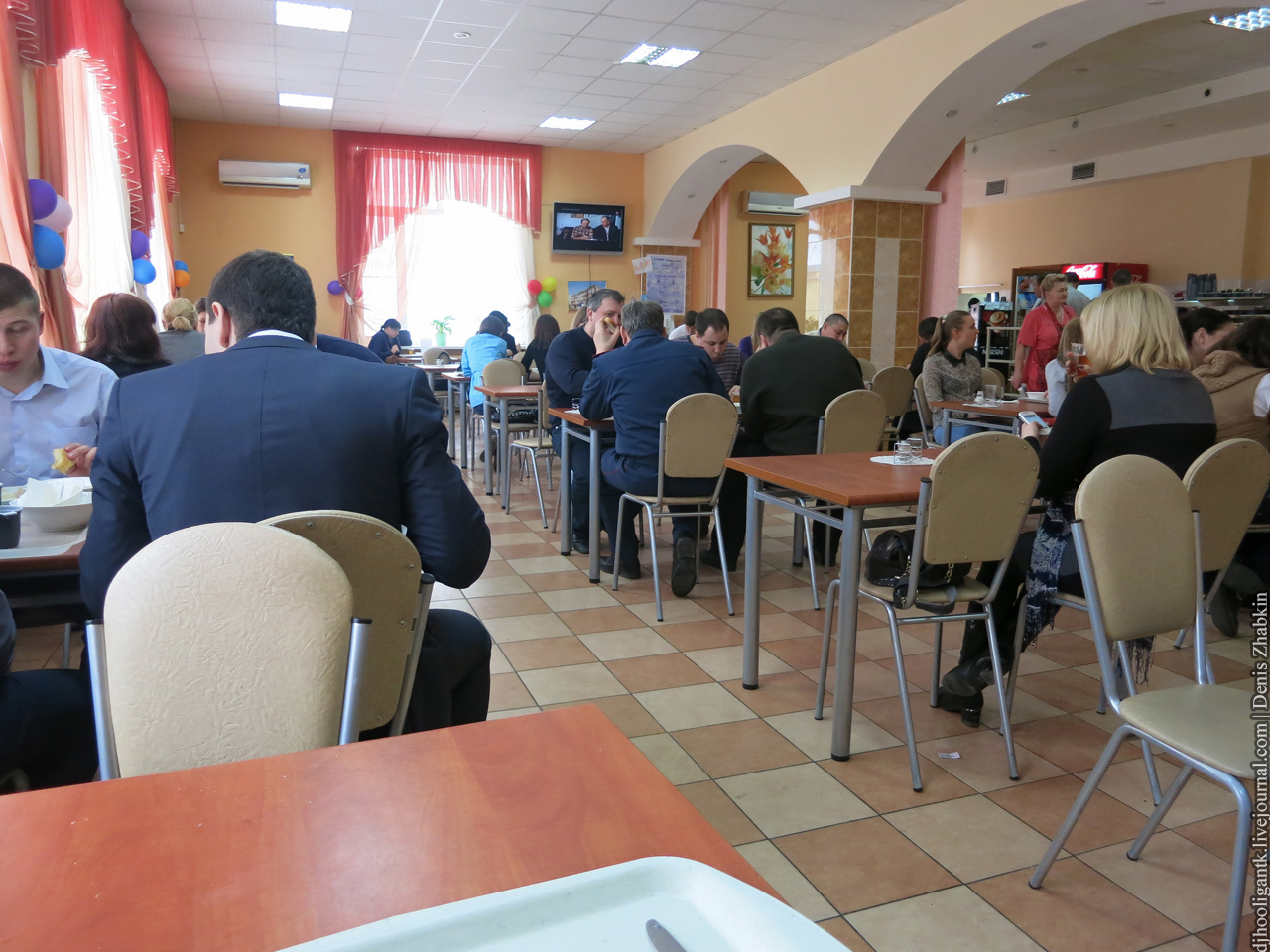 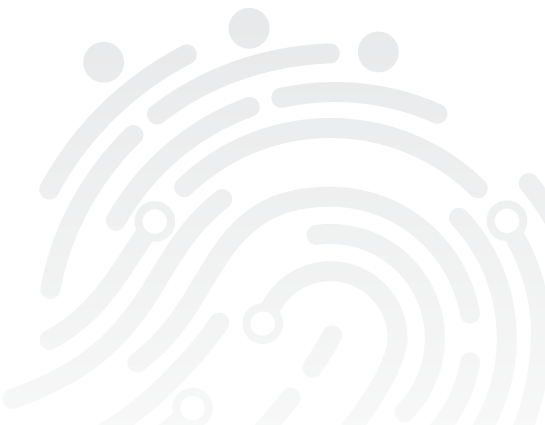 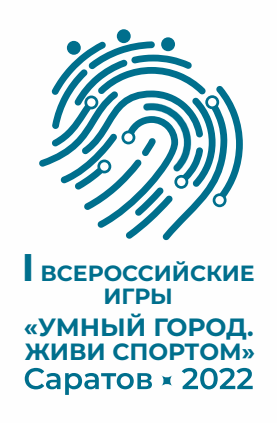 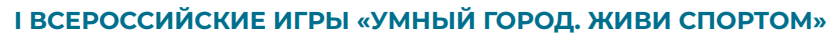 Место проживания и питания
ДОЛ «Березка» 
(Большая Кумысная поляна)
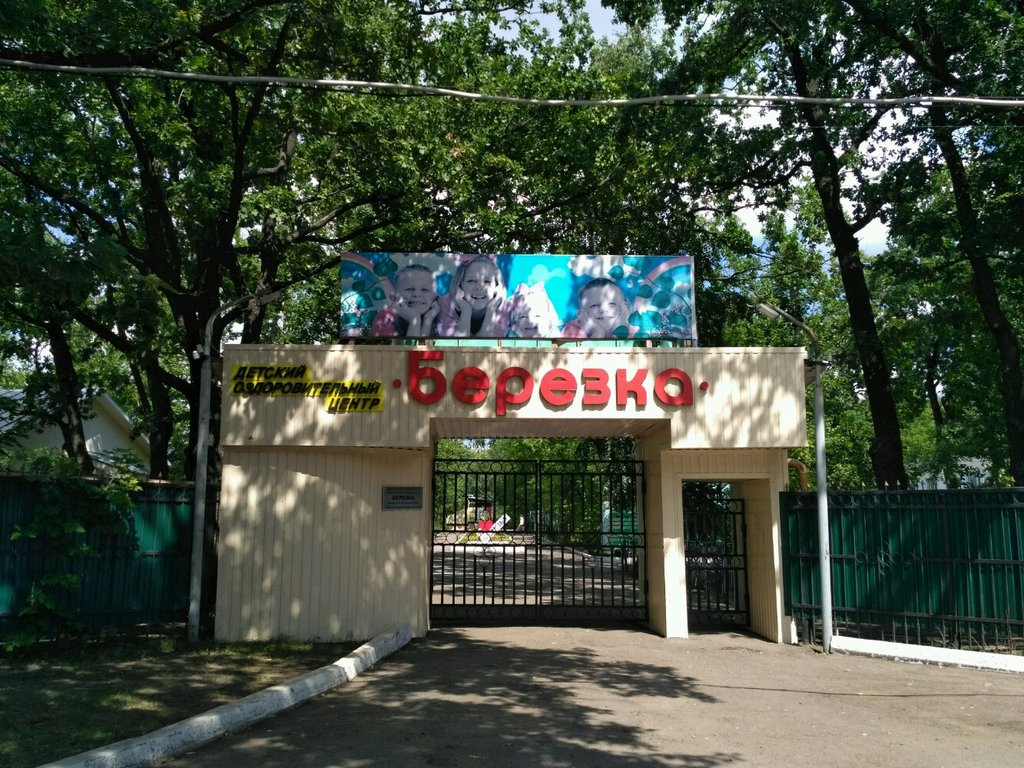 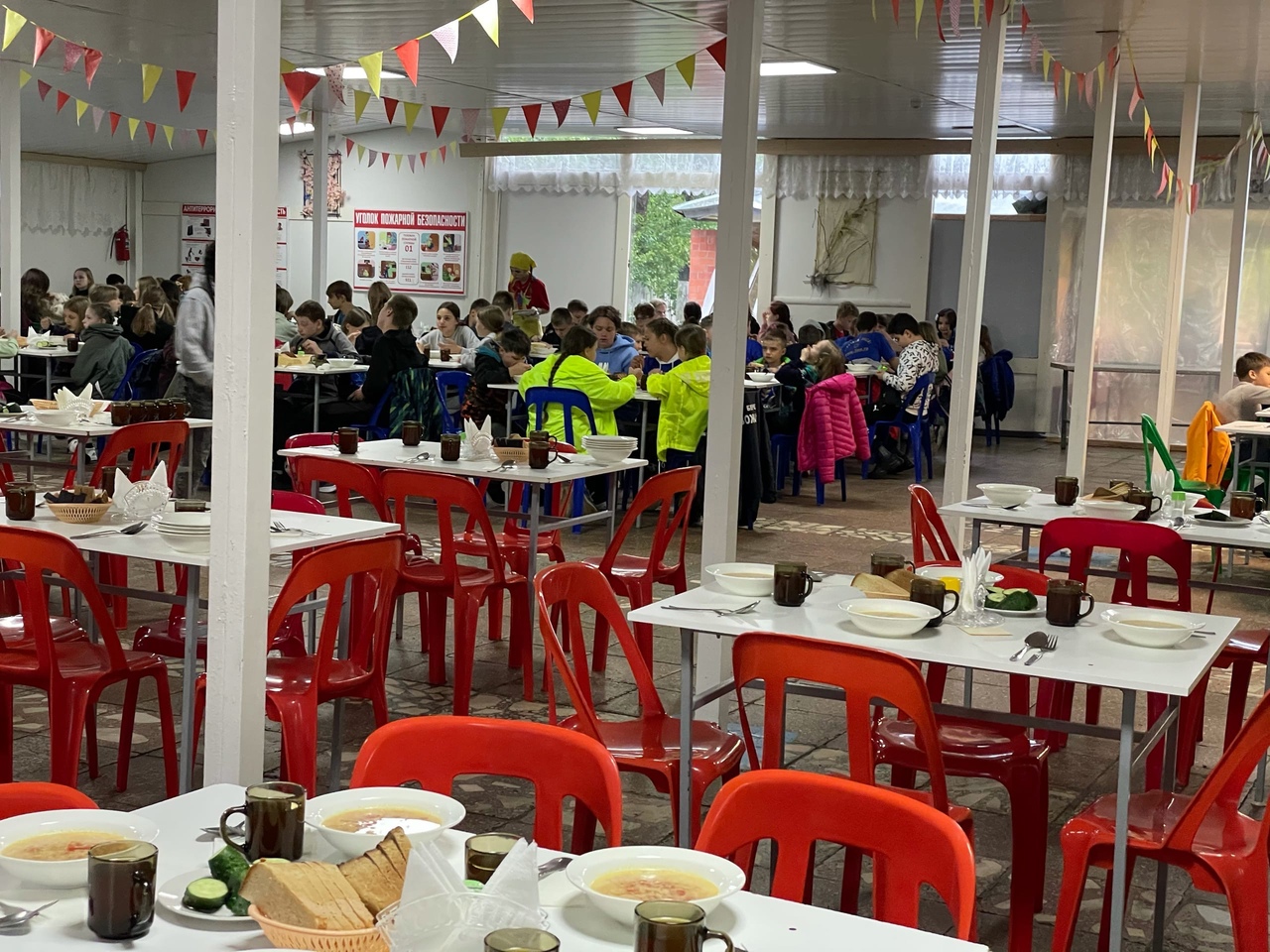 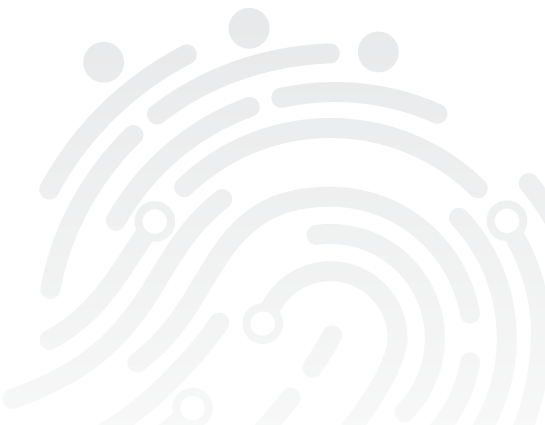 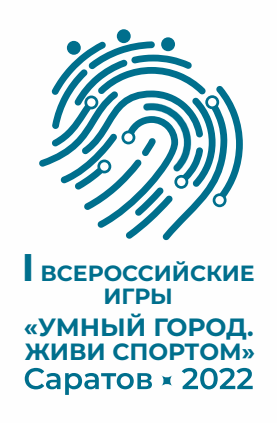 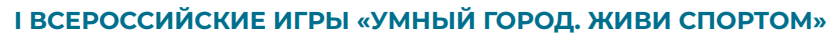 ЛИГИ
Региональная лига
Молодежная лига
Бизнес лига
Государственная лига
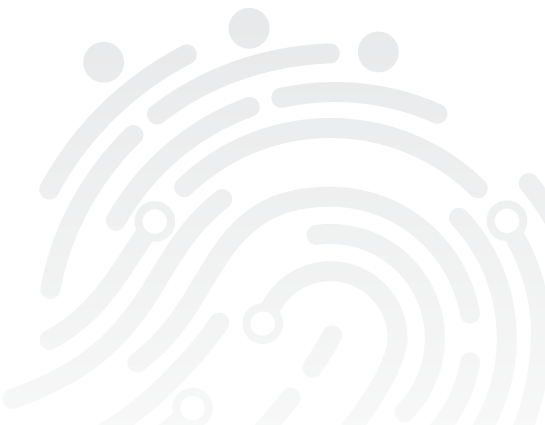 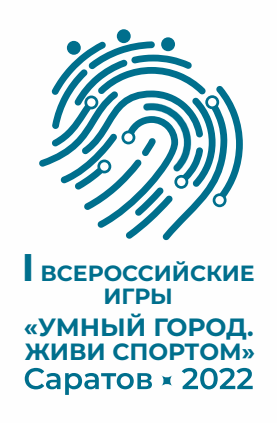 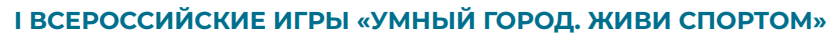 ТРЕБОВАНИЯ К УЧАСТНИКАМ
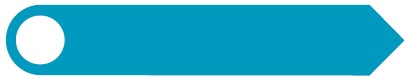 Корпоративные команды
Бизнес лига
Команды федеральных органов законодательной, исполнительной и судебной власти
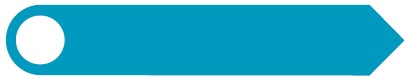 Государственная лига
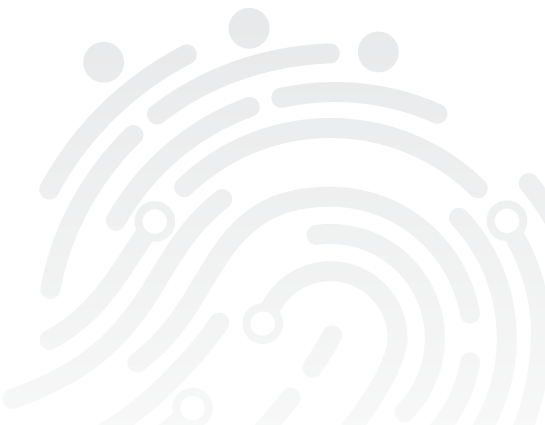 Команды регионов РФ (сотрудники региональных и муниципальных органов законодательной, исполнительной и судебной власти, а также сотрудники подведомственных им учреждений)
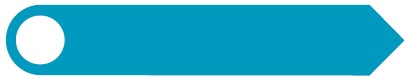 Региональная лига
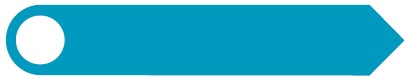 Команды РФ (спортсмены-любители в возрасте до 25 лет
Молодежная лига
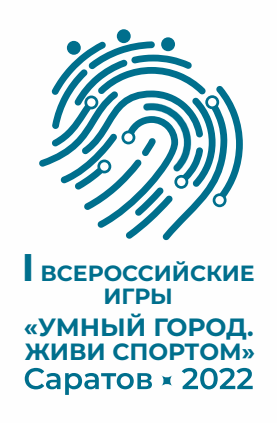 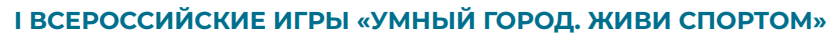 СУДЬИ – 16 человек
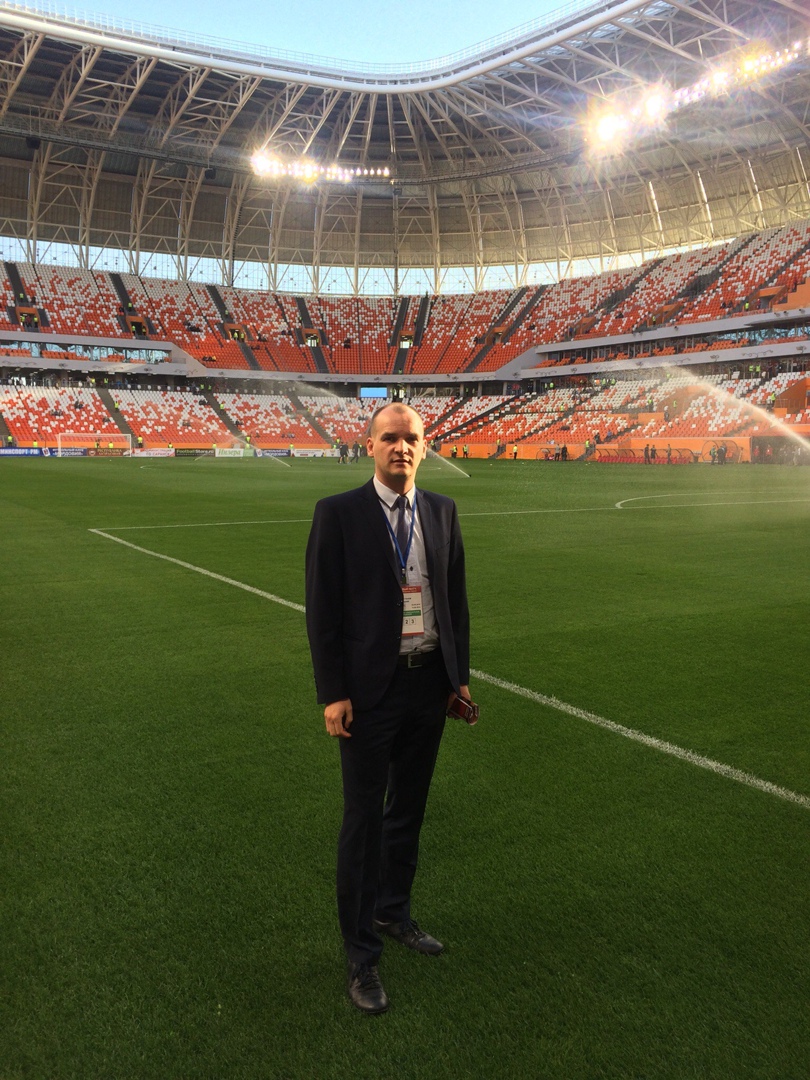 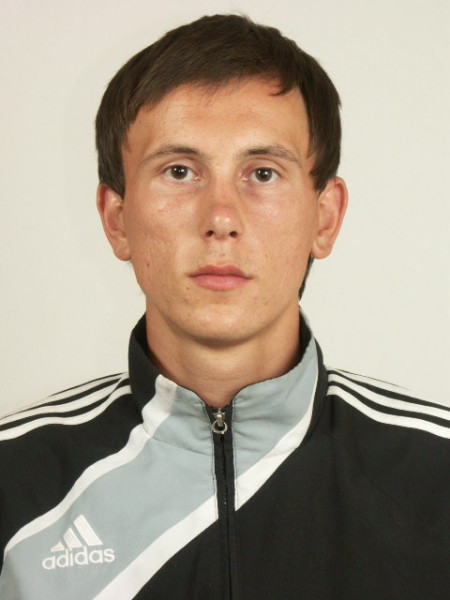 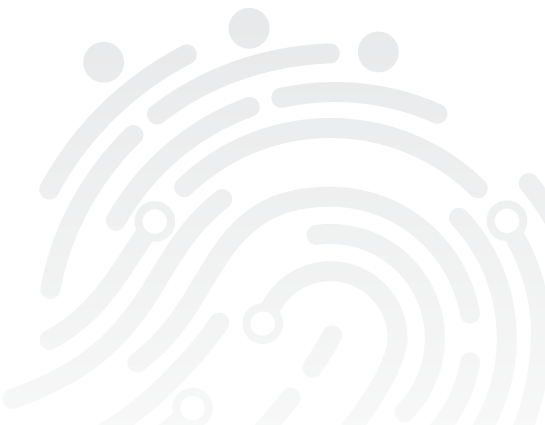 ГЛАВНЫЙ СУДЬЯ
Кистанов Михаил Александрович 
судья первой категории, председатель коллегии судей Саратовской области
ГЛАВНЫЙ СЕКРЕТАРЬ
Павлов Александр Валерьевич
судья первой категории
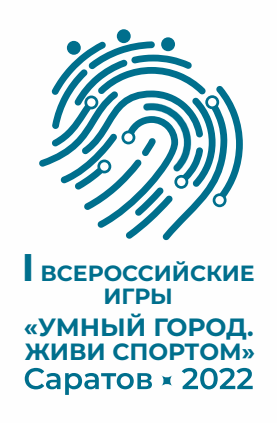 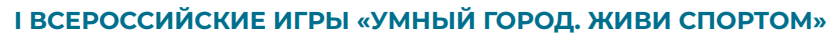 ВОЛОНТЕРЫ
(СПОРОВОЖДЕНИЕ УЧАСТНИКОВ, ПОМОЩЬ НА СТАДИОНЕ)
2-4 сентября (6 человек)
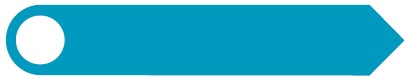 Стадион «Локомотив»
Кроме того, 
1 волонтер закреплен за каждой командой
2-4 сентября (6 человек)
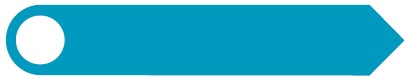 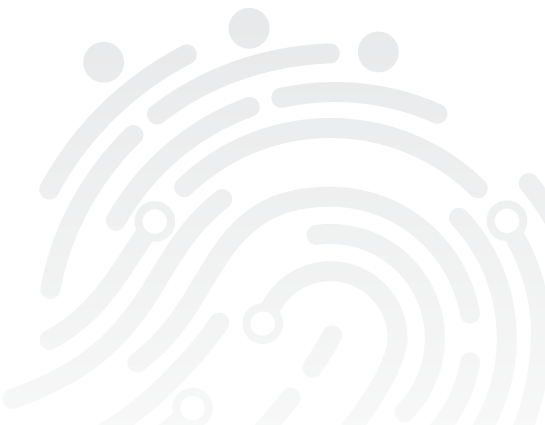 Стадион «Волга»
1, 5 сентября (10 человек)
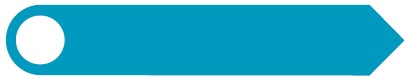 Прибытие, отъезд, сопровождение на церемонию открытия, закрытия
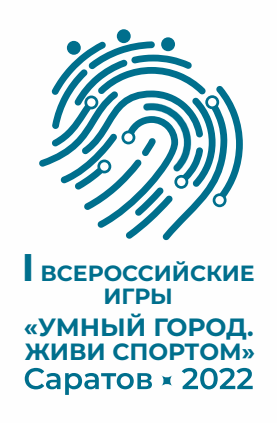 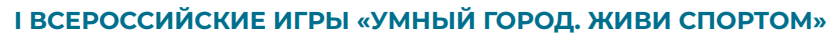 Медицинское обслуживание
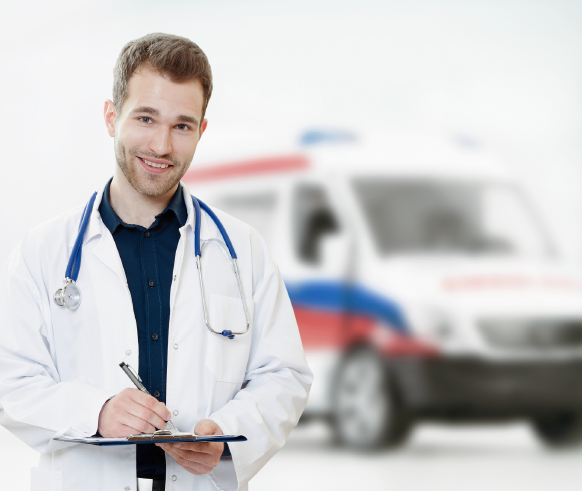 2, 3 и 4 сентября 10.00-17.00:
-2 бригады скорой помощи
-4 врача ОВФД
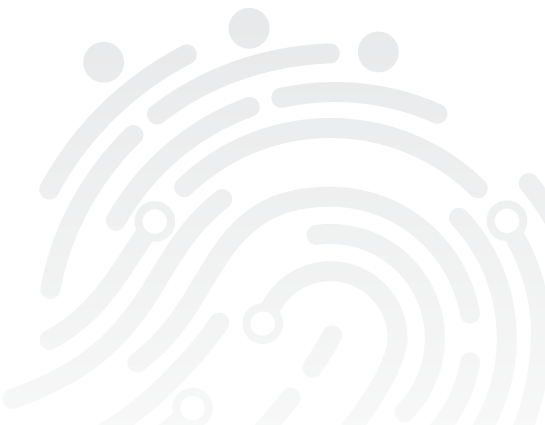 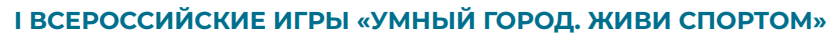 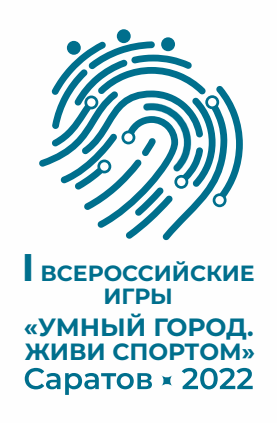 Ответственные за транспортное обеспечение 
Потапов А.Ю. – 8-905-384-71-44
Кистанов М.А. – 8-987-379-76-73
Брусков А.В. – 8-917-206-15-80
ТРАНСПОРТНОЕ ОБСЛУЖИВАНИЕ
4 автобуса  курсируют между местами проживания –общежитие СГАУ, ДОЛ «Березка» и ж\д вокзалом, автовокзалом и аэропортом
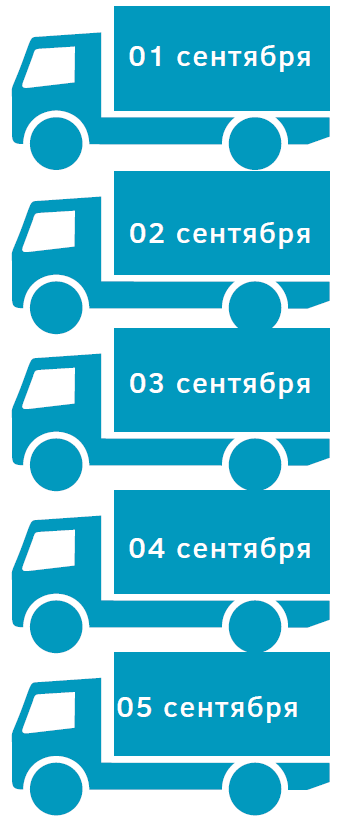 4 автобуса  курсируют между местами проживания –общежитие СГАУ, ДОЛ «Березка» и стадионами «Локомотив» и «Волга» + церемония открытия
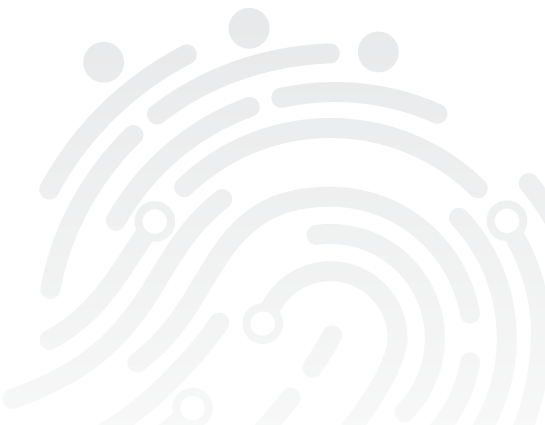 4 автобуса  курсируют между местами проживания –общежитие СГАУ, ДОЛ «Березка» и стадионами «Локомотив» и «Волга»
4 автобуса  курсируют между местами проживания –общежитие СГАУ, ДОЛ «Березка» и стадионами «Локомотив» и «Волга» + церемония закрытия
4 автобуса  курсируют между местами проживания –общежитие СГАУ, ДОЛ «Березка» и ж\д вокзалом, автовокзалом и аэропортом
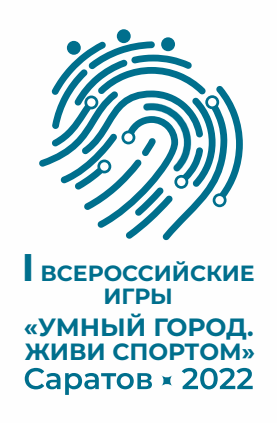 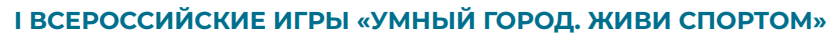 КОЛИЧЕСТВО МЕДАЛЕЙ
Соревнования в четырех лигах
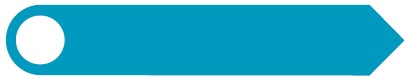 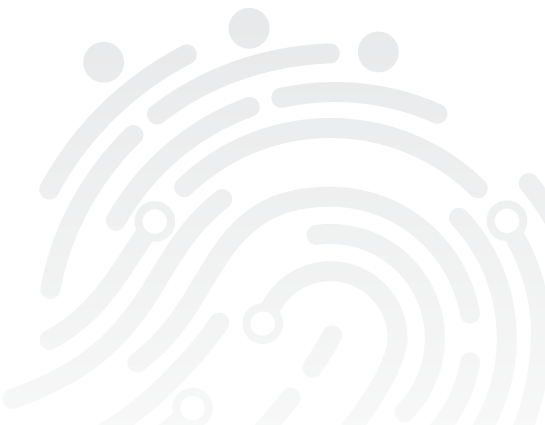 4 комплекта